Leadership Statement
Aneliya Kochneva, Cohort II
Spring 2013
Introduction: Who am I ?
Entrepreneur
Reader
Visionary
Organizer
Mom
Poet
Dreamer
Innovator
Team player
Economist
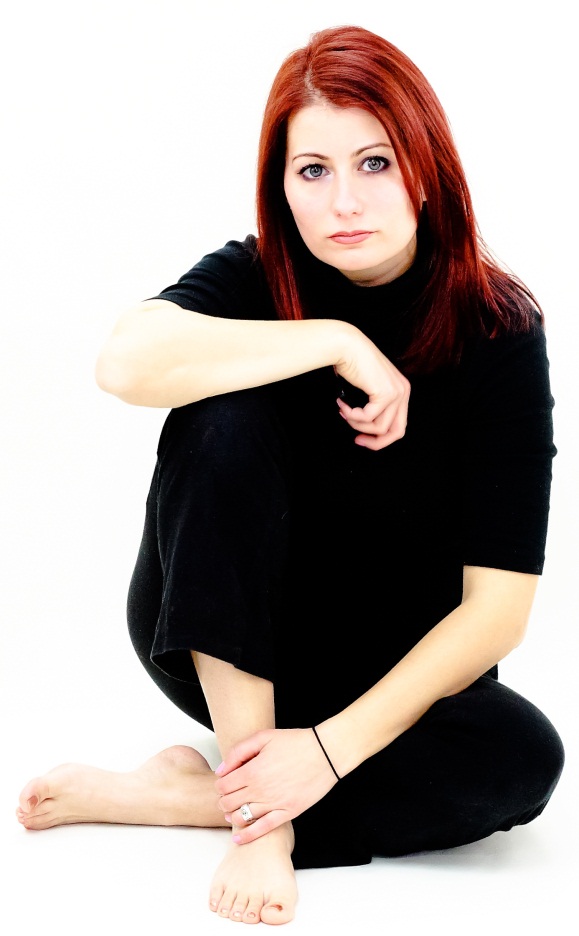 Photographer
Foodie
Library & Information Specialist
Artist
Crafter
Writer
Blogger
Leader
Communicator
Leadership Experience
Corporate Software Trainer of a team of 250 people in India
Student Body Representative in college
1000 Book Club Organizer for a local school
Leader in organizing team projects for Student Science Session
My Leadership Experience is based on…
…a Boundary Spanning Leadership experience (Yup, 2009):
Involving communication across organizational hierarchy;
Accommodating different functions and experience;
Developing communication channels with the company’s international and local partners;
Working with diverse groups in ethnicity, gender and nationality;
Cultivating talent and motivating expertise;
Leadership with style: Democratic Leader
Motivates creativity
Encourages team decision making
Fosters inspiration
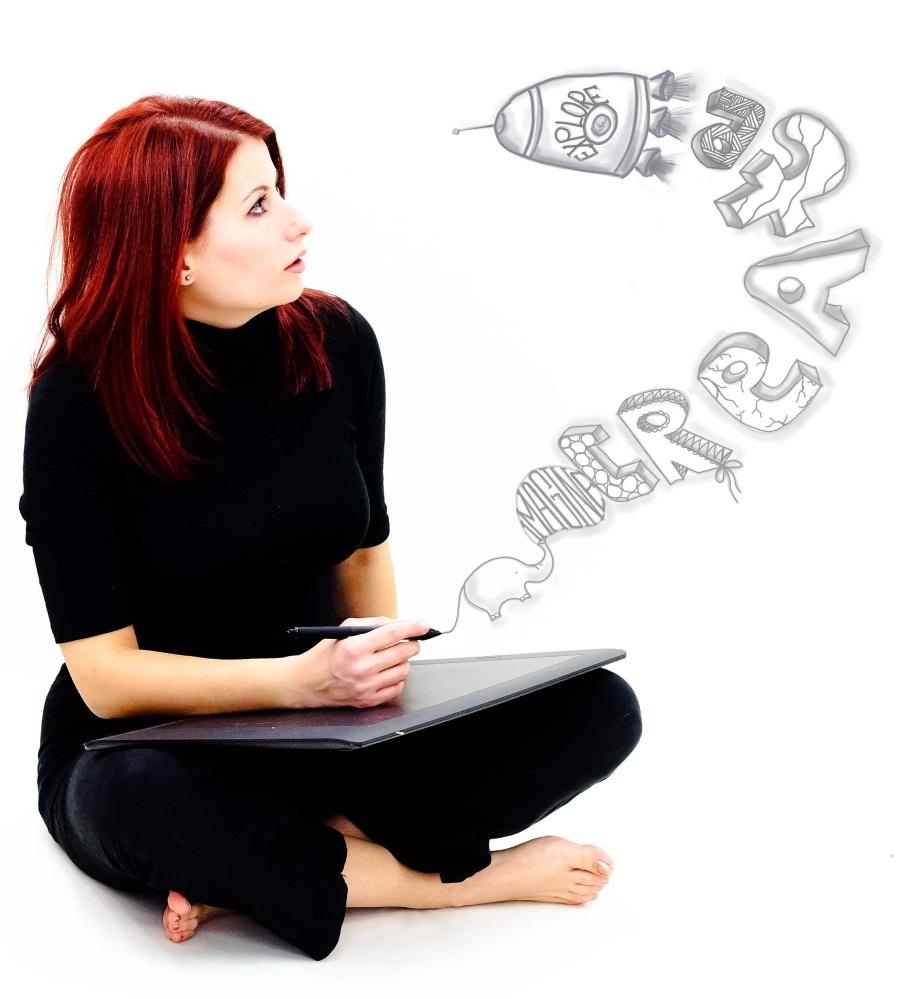 Promotes Teamwork
Respects opinions
Facilitates brainstorming sessions
Managerial decision-making style
A combination of :
Thinking style- employing analytical approach in decision making, based on logical interpretation;
Sensing style- focusing on details and facts to make a decision, as no detail is considered too small or insignificant;
My Motivation Profile is…
Achievement-Motivated:
Result-driven
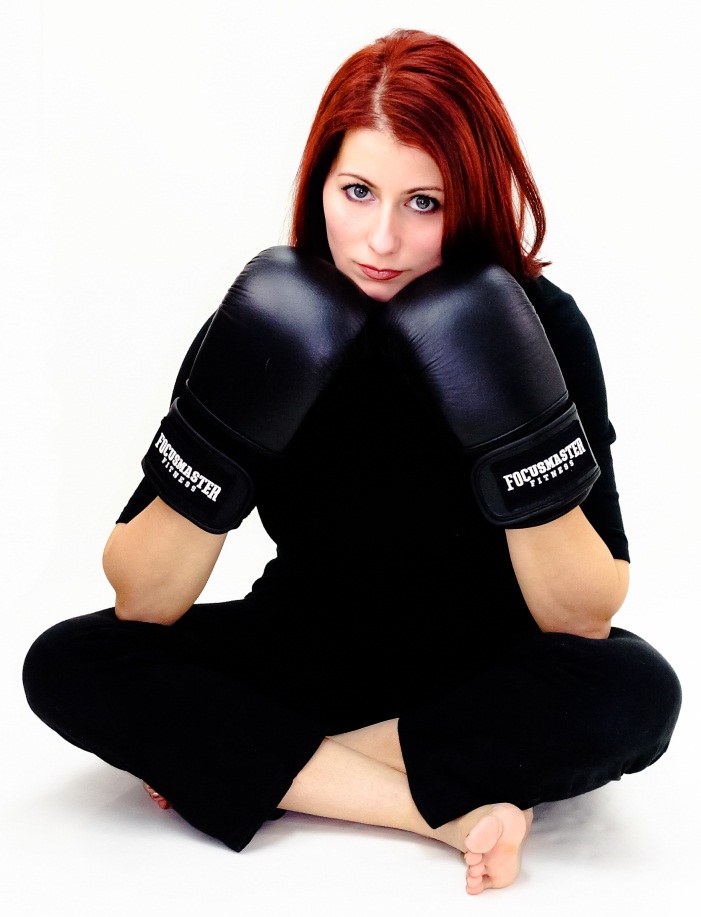 Effective in moving projects along
Perfectionist- upholding high standards
Goal-Setter and Go-Getter
Challenge seeker
Empowering through collaboration
Strengths of my leadership style
Motivating through teamwork
Inspiring creativity
Reassuring by participation and example
Fair and just to all 
Encouraging development
Leading to high satisfaction of employees
Cultivating talent
Weaknesses of my leadership style
Requires excellent expertise, knowledge and understanding of all participants;
Decision making process can be time consuming;
It can be inefficient in crisis/time sensitive situations
Leadership styles easy to work with
Based on Leadership Styles (Mind Tools, Ltd , 2013):
Charismatic Style- inspirational and exciting;
Laissez-Faire Style- facilitating freedom and independent work; 
People/Relation Oriented Style- supporting skills development, encouraging teamwork;
Servant Style- leading by example
Transformational Style- following the principle “be the best, expect the best”
Leadership styles difficult to work with
Based on Leadership Styles (Mind Tools, Ltd , 2013):
Transactional Style- controlling, requiring obedience
Autocratic Style- dictatorial, complete power of the leader
Bureaucratic Style- excessive rule following
Task-Oriented Style- in some cases it might shadow autocratic style, “the end justifies the means”
Key Leadership Values
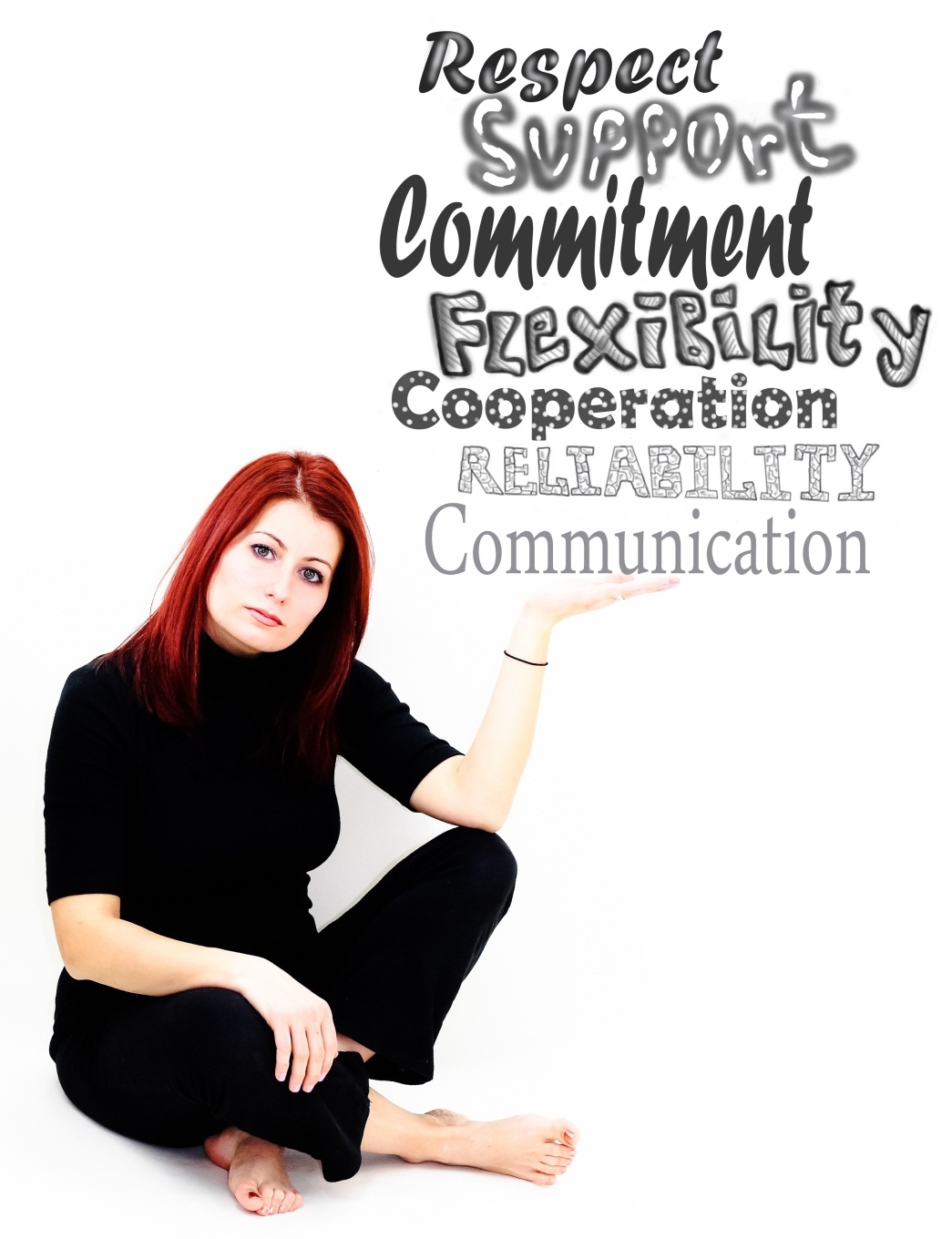 Appreciation
Loyalty
Courage
Motivation
Innovation
Responsibility
Ambition
Personal Goals of Leadership
Continuous Learning
Understand processes and functions
Improve
organizational skills
Create reflective 
time management 
Practice assertive behavior
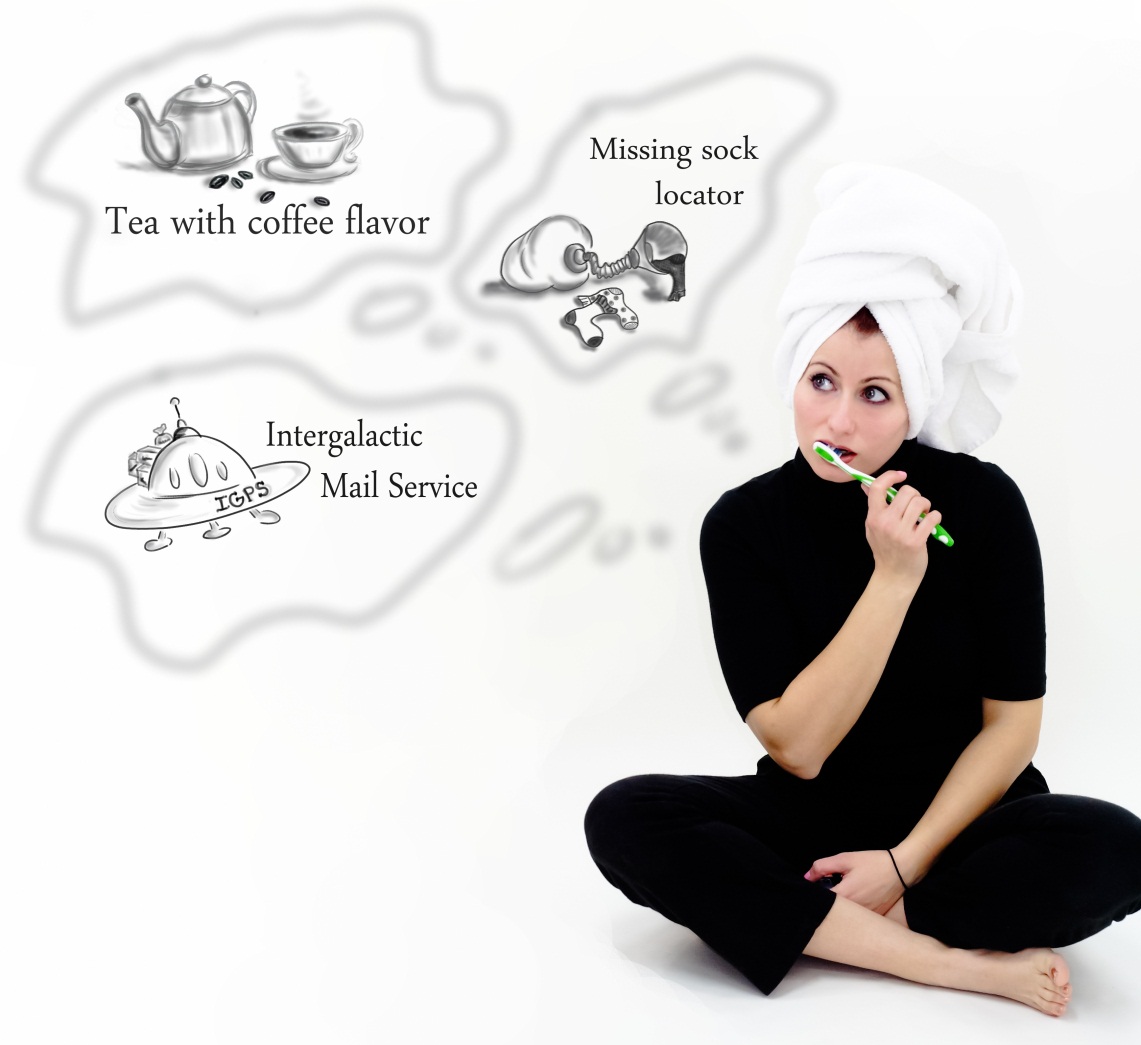 Professional goals of Leadership
Gain Experience
Increase productivity through organizational skills and time management
Strive for Excellence
Work on Dependability
Encourage Innovation
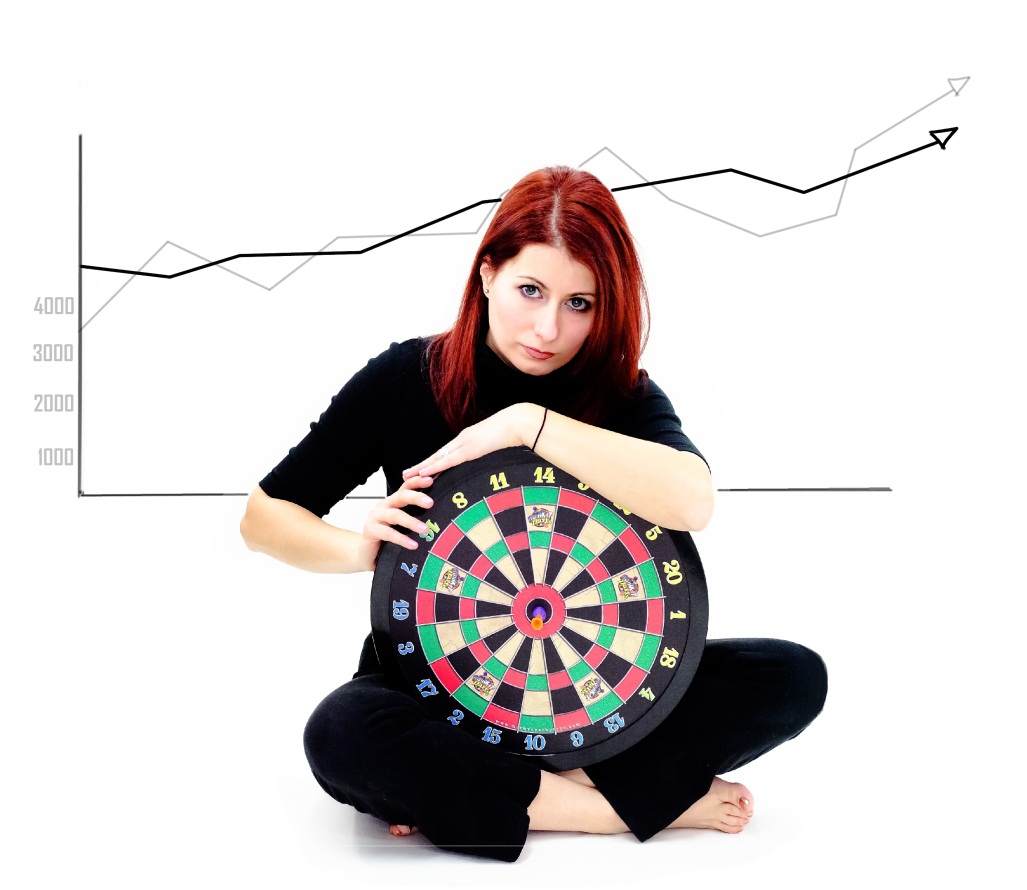 Leadership Goals  (next 5 years)
Based on my personal and 
professional goals, my leadership goal is actually
 one- Continuous Learning:
Learn how to promote productivity through motivation
Learn how to discover and invest in people’s talents and skills
Learn how to be assertive and give” tough love” when necessary
Learn how to delegate work to others
Leadership plan of development ( year 1-2)
Leadership plan of development ( year 3-5)
Conclusion
The most important part of learning what my personal leadership style is, is the opportunity to understand and employ my natural abilities with my cultivated ones for the benefit of
growing personally and professionally in the future. Learning to work with what I have and striving to achieve what I can be, all with team success in mind.
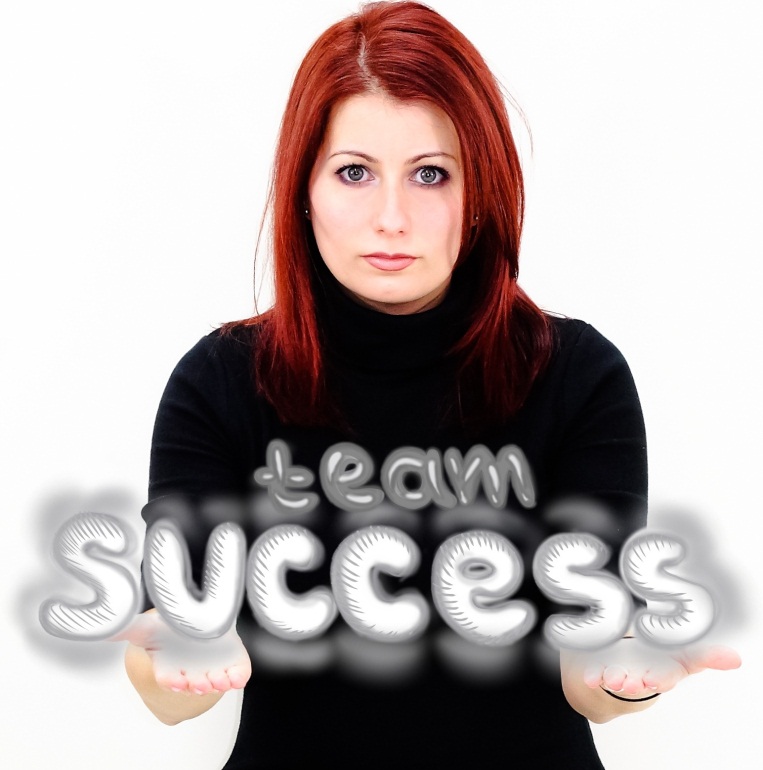 References:
1. Andersen, Jon A. and Hansson, Per H. (2011) At the end of the road? On differences between women and men in leadership behavior. Leadership& Organization Development Journal, Vol. 32(5), p431-432

2. Carnegie, Dale ( 2010). How to write a Leadership Development Plan. Retrieved from:  http://blog.dalecarnegie.com/leadership/how-to-write-a-leadership-development-plan

3. EVT. ( 2010),  The 5 Qualities of an Authentic Leader. Retrieved from: http://www.myevt.com/news/5-qualities-authentic-leader

4. Farrington, Elizabeth L. (2009) Developing Your Own Personal Brand of Leadership. Women in Higher Education, 18(20)p.8

5. Fernandez, S. (2008) Examining the effects of leadership behavior on employee perceptions of performance and job satisfaction. Public Performance & Management Review, Vol. 32.(2) pp175-205

6.Galford, Robert M(2011) Leadership Legacy Assessment Test: Identifying your Instinctive Leadership Style. Retrieved from http://www.yourleadershiplegacy.com/assessment.html

7. Gallup/Clifton Strengths Test Books, (2013) Workuno Strengths Test. Retrieved from: http://freestrengthsfinder.workuno.com/1-free-strengthsfinder-test.html
References Continued…
8. Hanson, P. and Andersen J. (2006)The Swedish Principle: Leadership Style, Decision-Making Style and Motivation profile.  IEJLL 11(8)

9.  McGuire, J.  et all (2009). Transforming your organization. Retrieved from http://www.ccl.org/leadership/pdf/solutions/TYO.pdf

10. Mind Tools, Ltd. (2013) Leadership Styles: Choosing the Right Style for the Situation. http://www.mindtools.com/pages/article/newLDR_84.htm

11. Northouse, Peter G. (2012) Authentic Leadership Self-Assessment Questionnaire. Leadership: Theory and practice. Retrieved from http://www.sagepub.com/northouse6e/study/materials/Questionnaires/03409_11lq.pdf

12. Pashmore, W. (2009) Developing a Leadership Strategy, Retrieved from http://www.ccl.org/leadership/pdf/research/LeadershipStrategy.pdf

13. Reilly, Anne H. and Ehlinger, Sara(2007) Choosing a Values-Based Leader: An Experiential Exercise. Journal of Management Education. Vol. 31, p. 245-262

14: Scouller, J. (2011). The Three Levels of Leadership: How to Develop Your Leadership Presence, Knowhow and Skill. Cirencester: Management Books

15. Sprenger, Marilee B ( 2009) How to Assess Your Leadership Style. PDF file in readings
References Continued…
16.Unknown (2008) Seven Characteristics of an Authentic Leader. Retrieved from: http://www.brioleadership.com/seven-characteristics-of-an-authentic-leader


17. Walumbwa, F, Avolio, B. , Gardner, W., Wernsing, T and Peterson, S.(2008) 
Authentic Leadership: Development and Validation of a Theory-Based Measure. Journal of Management vol. 34 (89) pp.126, http://jom.sagepub.com/content/34/1/89.full.pdf

18. Yup, J. Ernst, C and Campbell, M. (2009) Boundary Spanning Leadership. Center for Creative leadership. Organizational Leadership White Paper Series